106學年度五年級英語Mandy Yeh
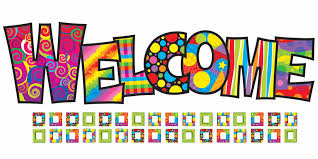 這對我們而言是很重要的一年！

我會向大家介紹五年級
   ★學期大事
   ★課程內容
   ★評量方式
   ★配合事項
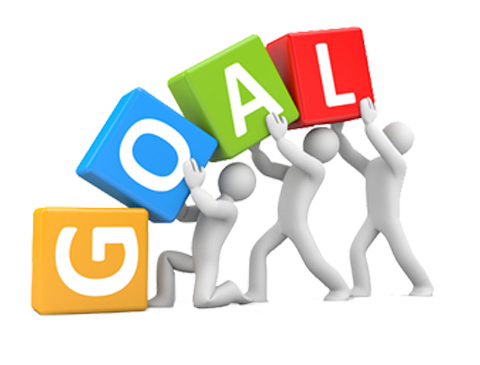 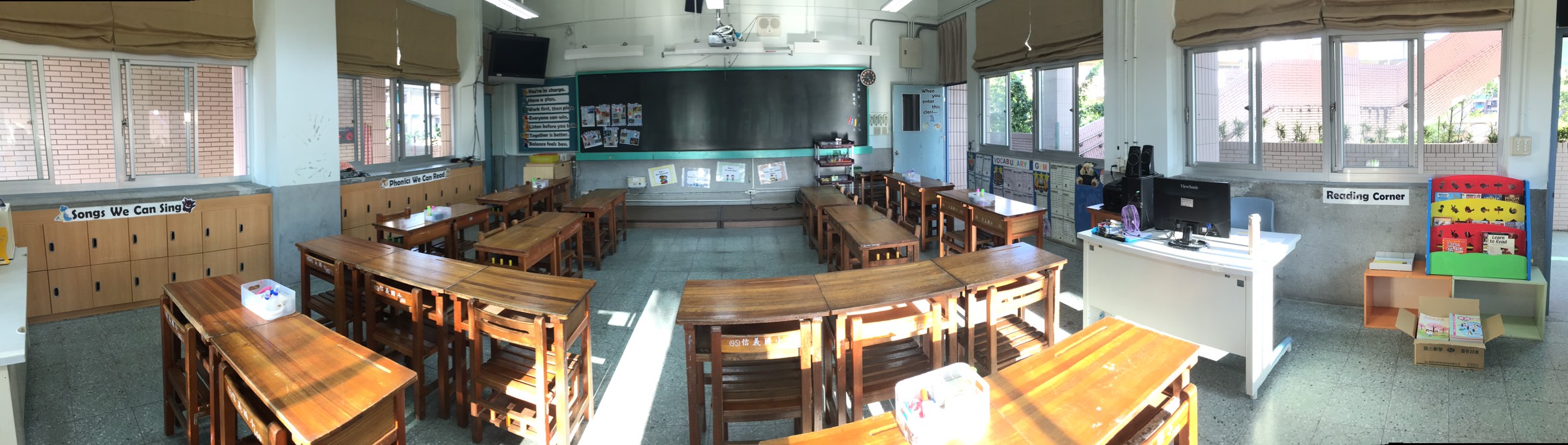 提供學生基礎的聽說讀寫溝通能力。

提供支持的學習環境: 小組合作學習

享受學習: 活動式的教學
                     生活化的內容
                     帶得走的能力
學期大事
9/26五年級單字闖關
10/17五年級學力檢測
January讀者劇場班際競賽
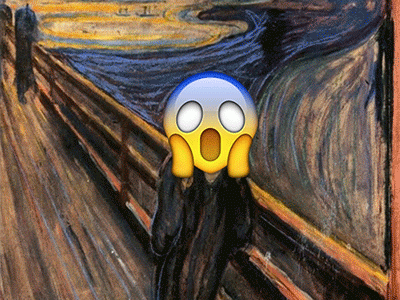 課程內容
Story.Com第7冊
Unit1~Unit5+ 2 Review單元
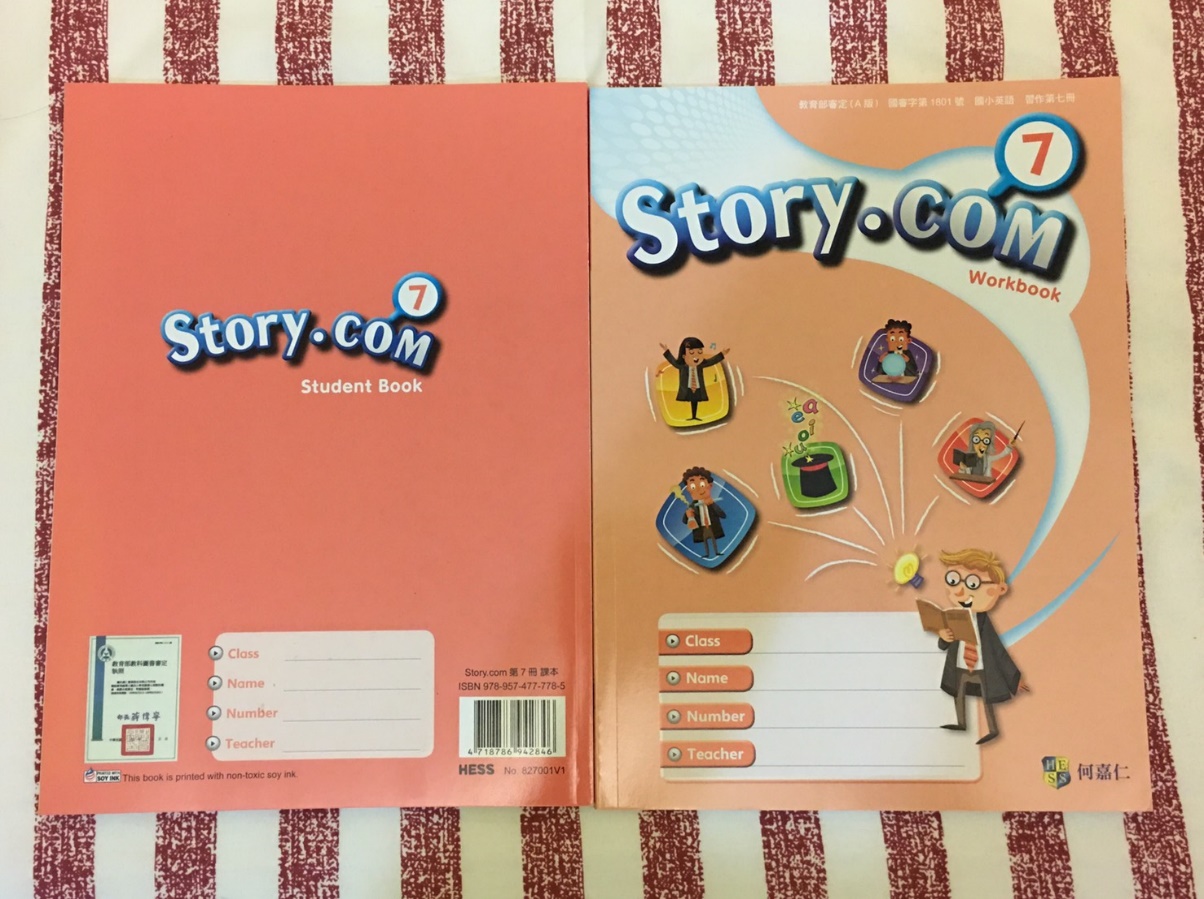 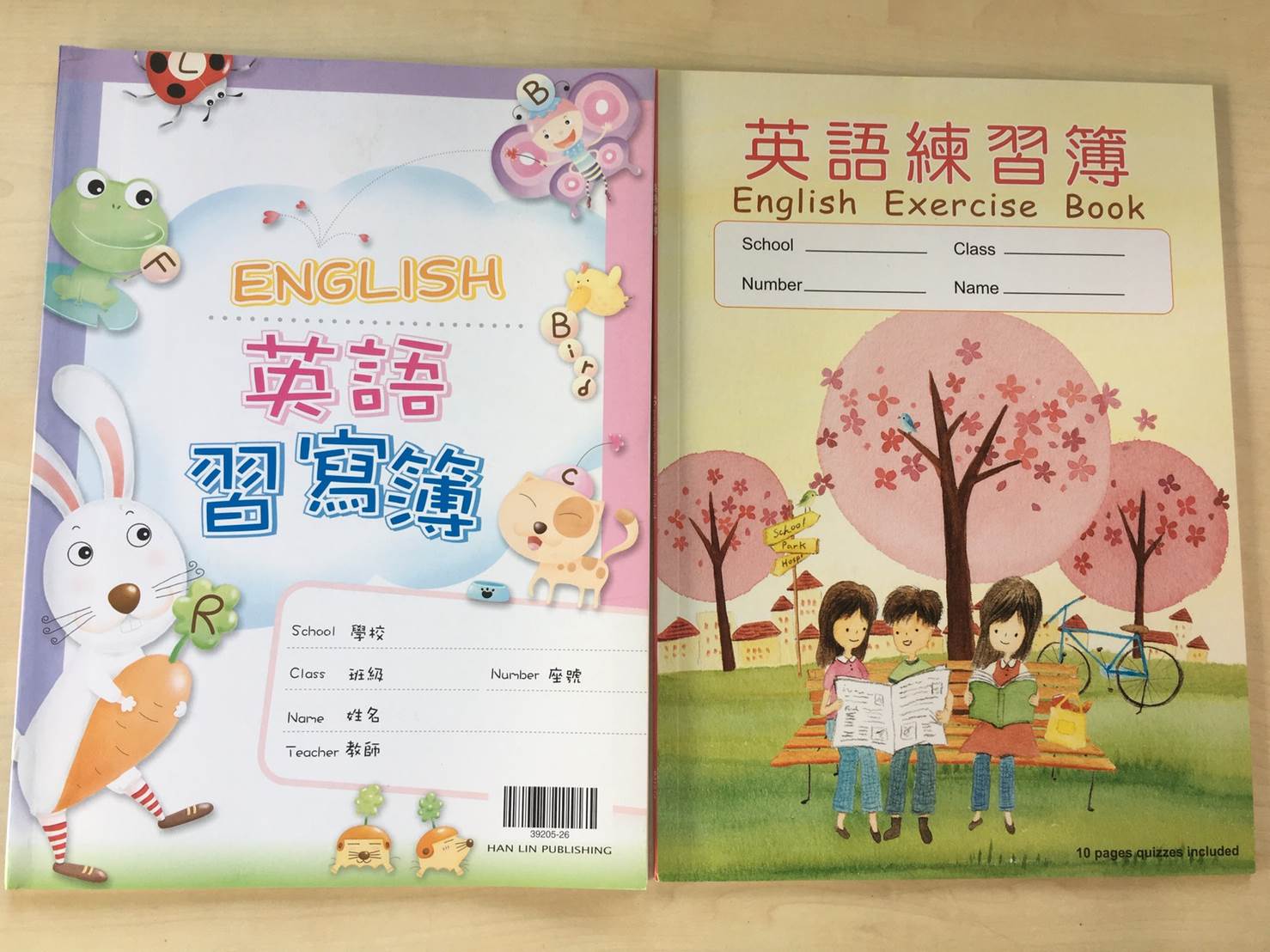 Topic: 國家&代表性食物
               科目&課程安排               
               動物&數量問答             
               房間物品&疑問句型
               職業&未來式
               Phonics
每週+1 節英語課的上課內容，
   教材皆為自編，內容包含:
    
學力檢測題型練習
單字&句型&phonics複習
西洋流行歌曲
國際教育
短文閱讀
評量說明
個人戰力表
課堂作業
課堂參與( 20 )%
作業繳交( 20 )%
平時測驗( 20 ) %
口試( 20 )%
期末考( 20 )%
準時
完成度
訂正情形
1.隨堂小考
期中多元評量
筆試(聽&讀&寫)
口試(說)
家庭作業
作業將貼於每週三貼於聯絡簿中，請小朋友按時完成。
「英語能力進化表」活動已貼在課本上，請家長協助幫孩子簽名認證，一起協助孩子累積豐厚的英語實力喔!。
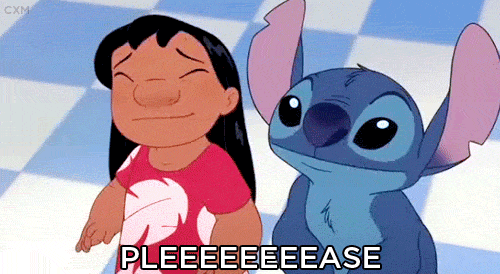 請家長協助配合事項
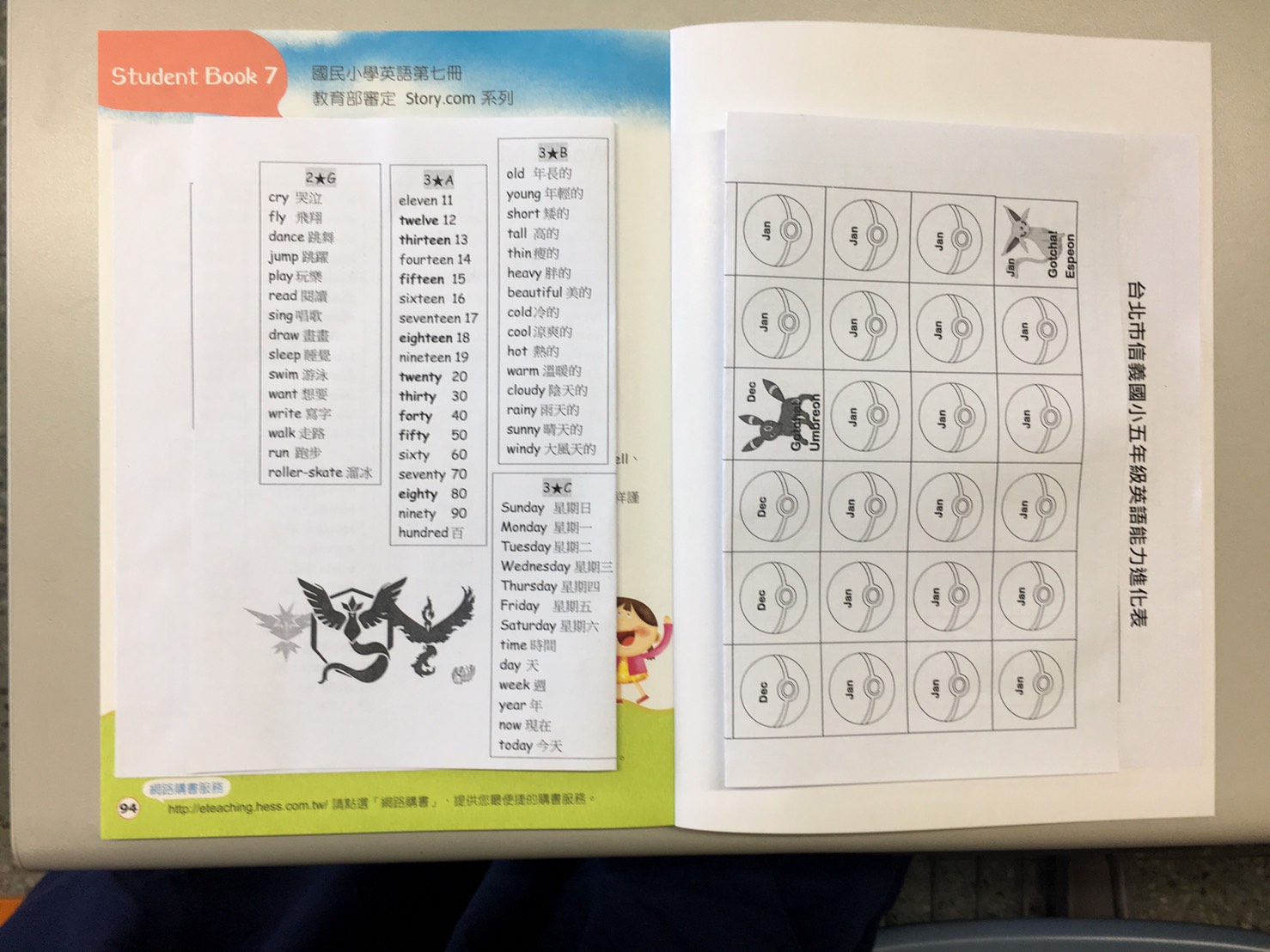 How to improve your combat power?
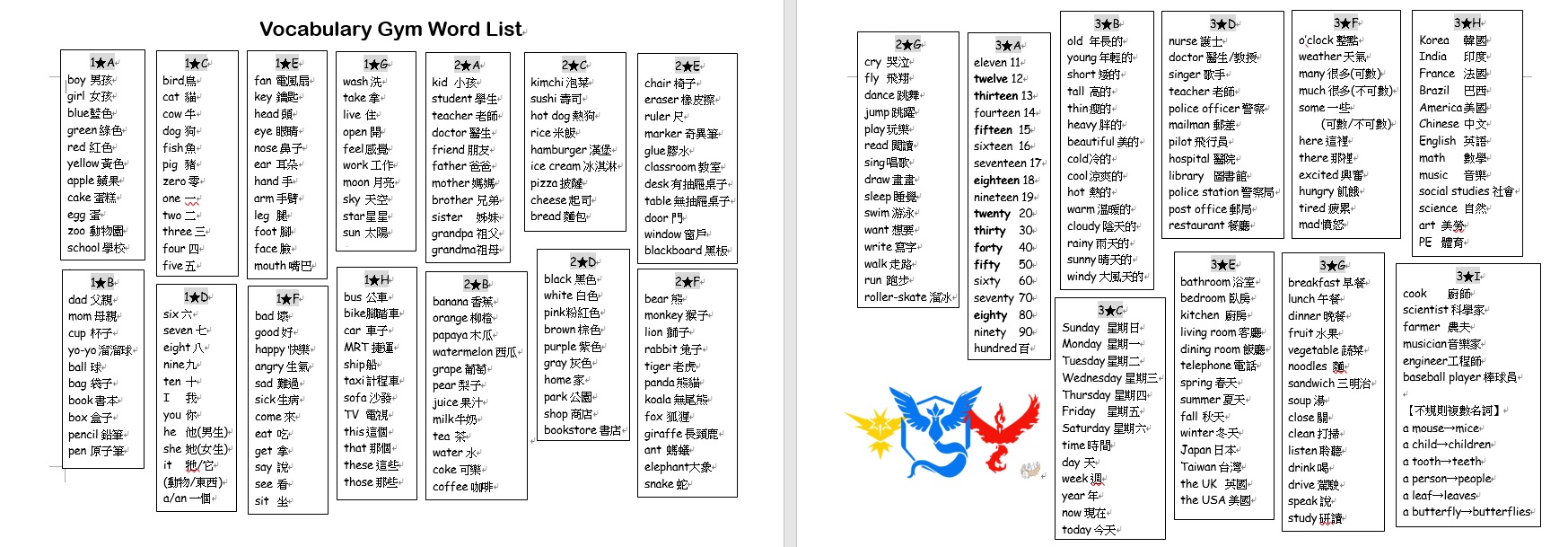 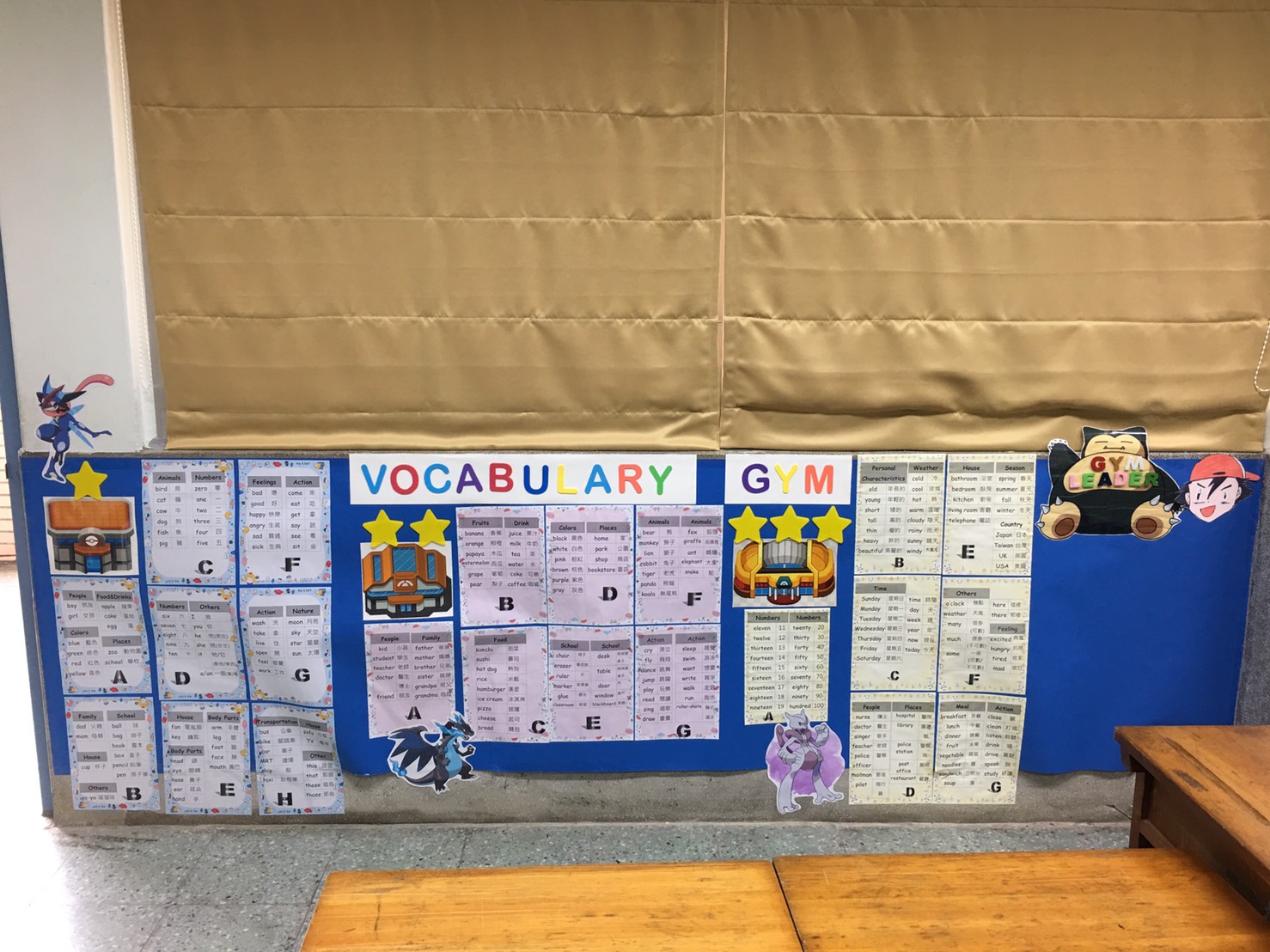 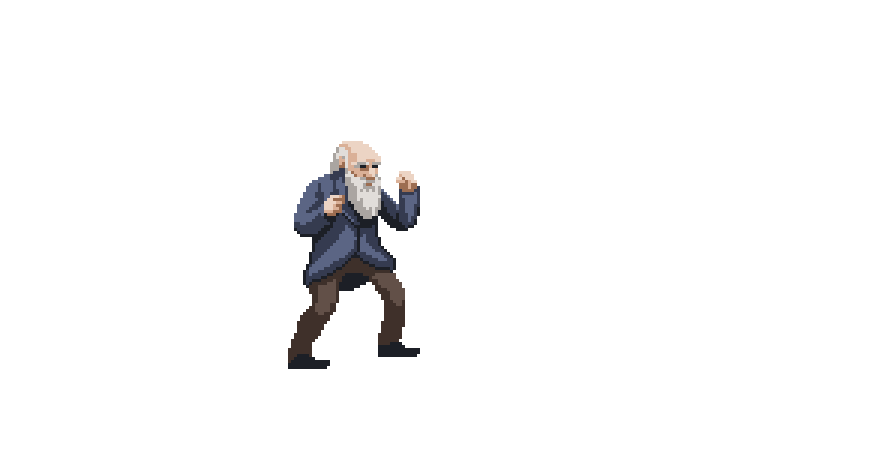 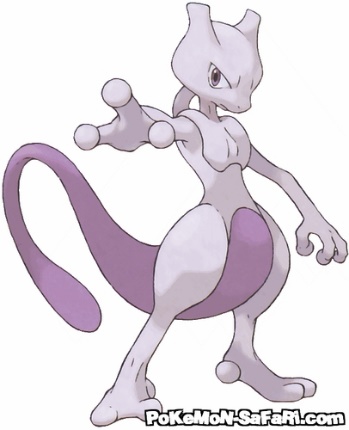 In order to be more powerful, you need to do more…
How to do???
每週Tr. Mandy會出聆聽CD&背單字的作業，若回家有完成，請家長(不限父母)協助在認證表上簽名。
以當天完成的事項記，假如今天有聆聽CD，就請家長在1顆寶貝球上簽名；如果今天除了聆聽CD外再加上背單字，則可在2顆寶貝球上簽名。
老師會每個月依據完成度在班上進行Happy Hour抽獎活動。
如果已將課本內容練習得很熟，想自己聆聽其他較難的內容(如:補習班教材/英語有聲書/英語卡通/廣播/youtube…等)也可以，相對地，背補習班的單字也OK，多多益善!
若在家有聆聽CD或背單字，只是忘記將課本帶回家，還是可以再請家長補簽名認證的!不過只限當月份喔!時光不等人
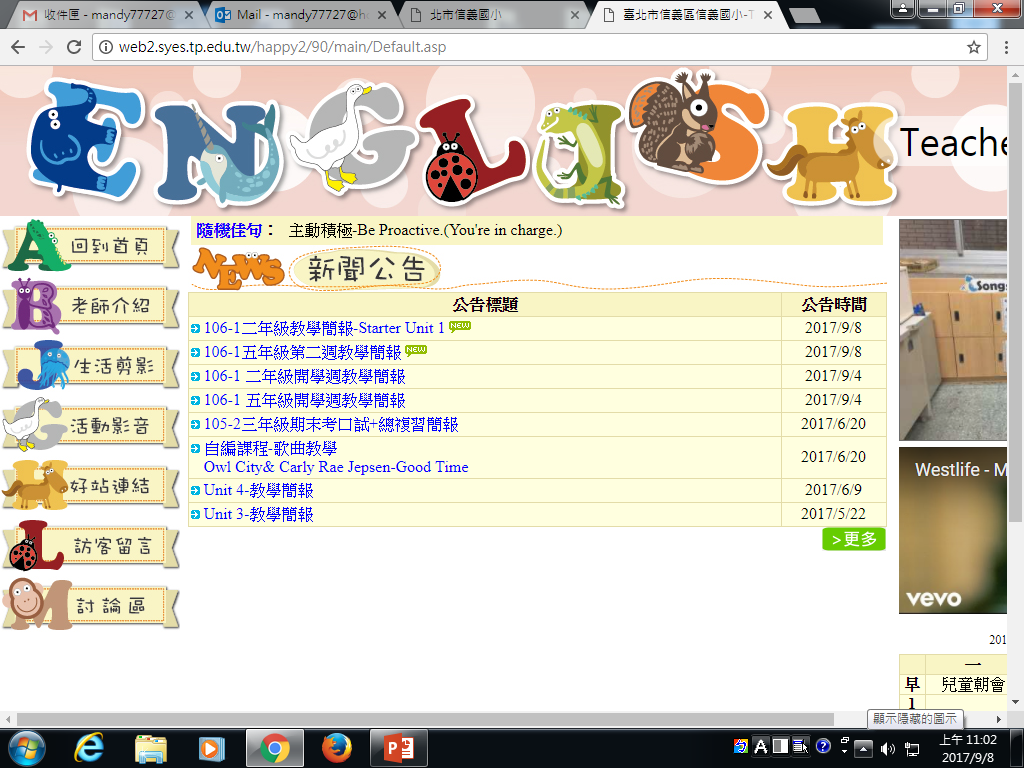 Mandy 老師的信箱: mandy77727@syes.tp.edu.tw 
 Mandy 老師的網站: 信義國小網站首頁→106 行政與班級網頁→(科任老師)英語科任葉德涵老師
 平時上課的簡報、學習單、歌曲、影片、照片會在網站上定期更新!
Let’s have a great year！
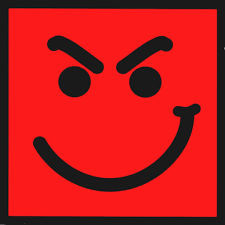